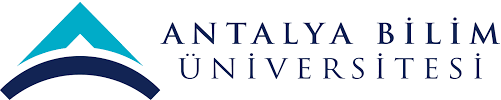 2018 YILI NİSAN-EKİM YGG SUNUMUBİLGİSAYAR MÜHENDİSLİĞİ SÜRECİ16/11/2018
1
SWOT ANALİZİ - 1
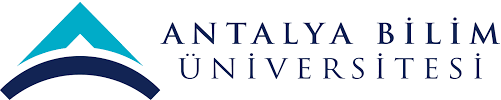 2
SWOT ANALİZİ - 2
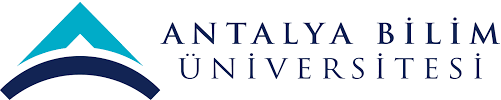 3
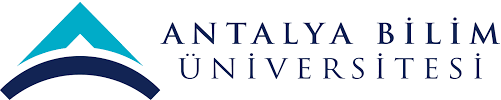 PAYDAŞ BEKLENTİLERİ - 1
4
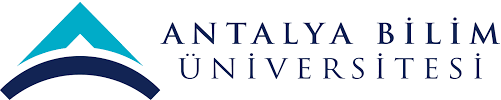 PAYDAŞ BEKLENTİLERİ - 2
5
SÜREÇ PERF. GÖST. (SPİK) - 1
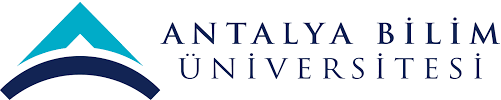 6
SÜREÇ PERF. GÖST. (SPİK) - 2
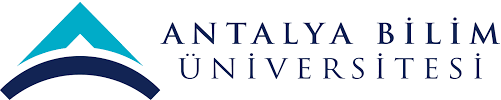 7
KALİTE FAALİYET PLANI - 1
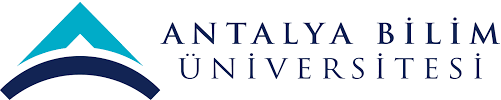 8
KALİTE FAALİYET PLANI - 2
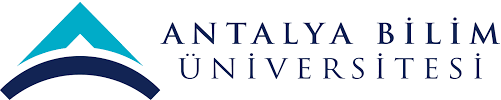 9
KALİTE FAALİYET PLANI - 3
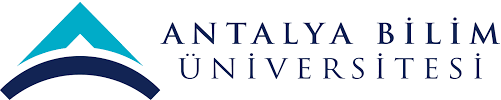 10
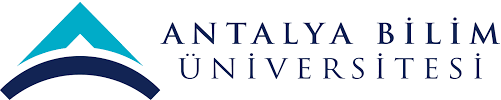 RİSK ANALİZİ - 1
11
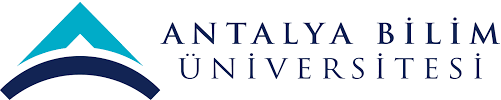 RİSK ANALİZİ - 2
12
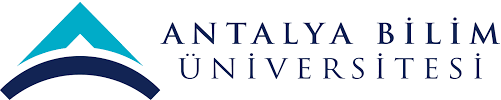 RİSK ANALİZİ - 3
13
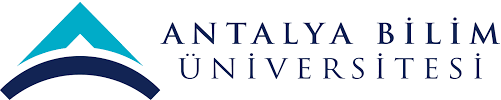 14
15
16
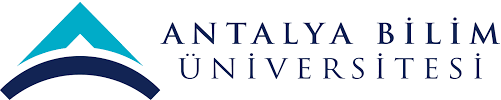 GELEN ŞİKAYETLER VE SONUÇLARI
17
18
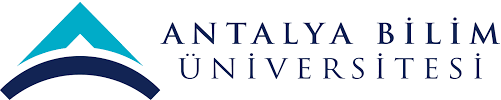 KAYNAK İHTİYACI
1) Bölüm kadrosunun genişletilmesiyle 	kalite sürecinin diğer iş akışlarını 	etkilemesi engellenmelidir.
2) KYS yönetimi için bir yazılım  	çözümü kullanılmalıdır. Bu 	sistemler verimliliği artıracaktır.
19